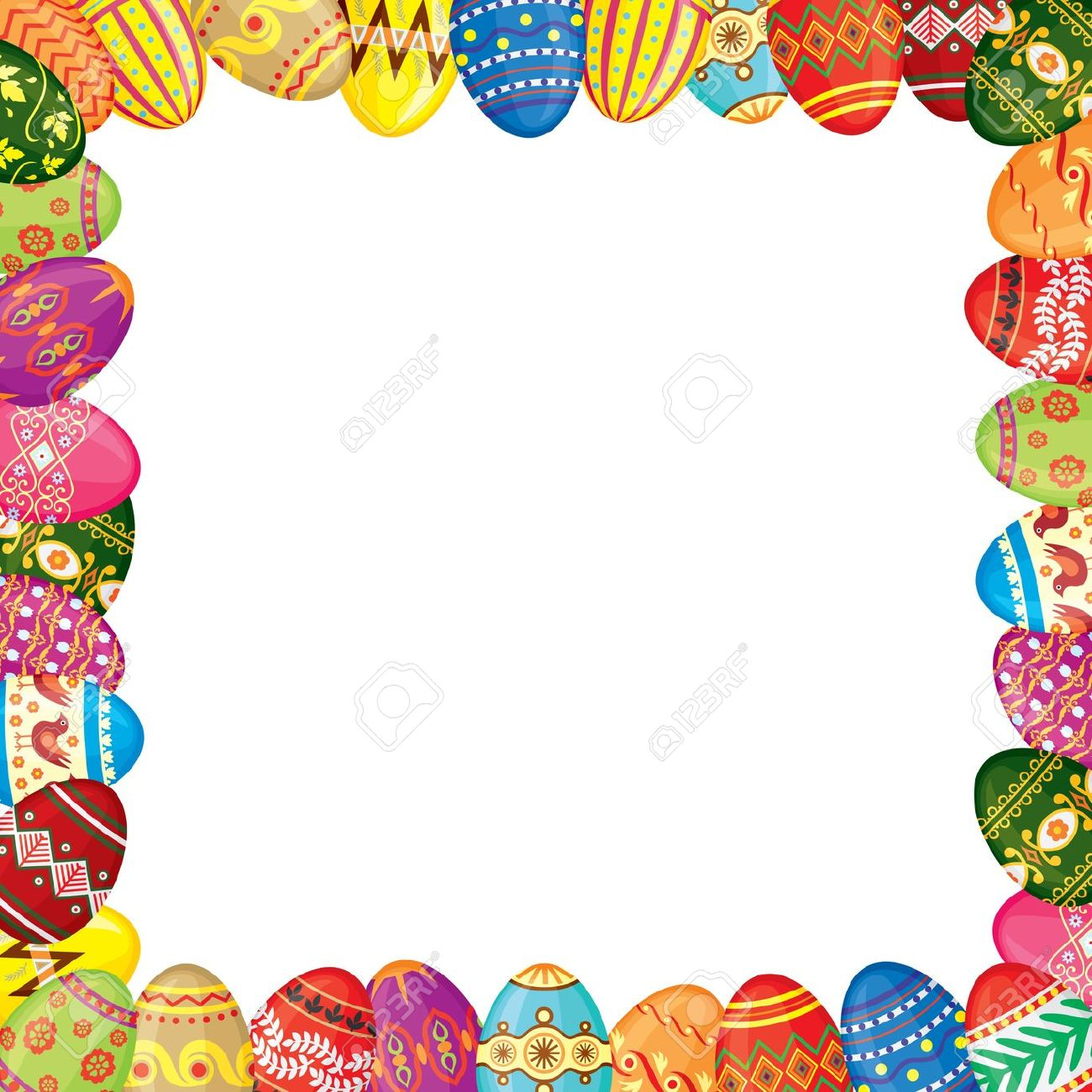 5. ЧАС
ЛИКОВНА КУЛТУРА
10.4.2020.

Украшавање јаја различитим техникама
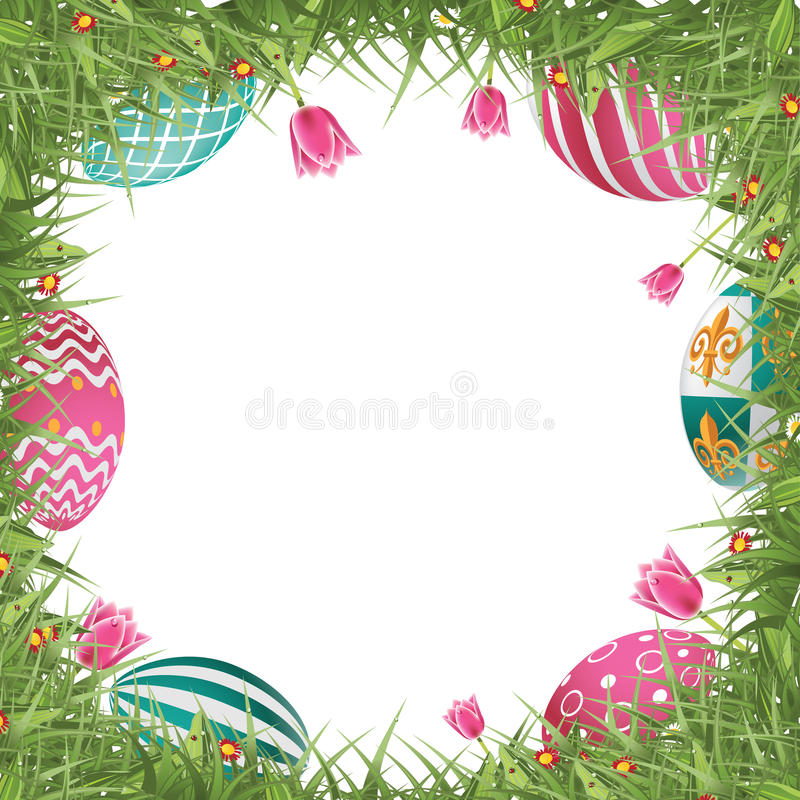 У среду, на часу ликовне културе (РТС2), видели сте на које начине можете украсити ускршња јаја у зависности од тога шта имате од материјала код куће.
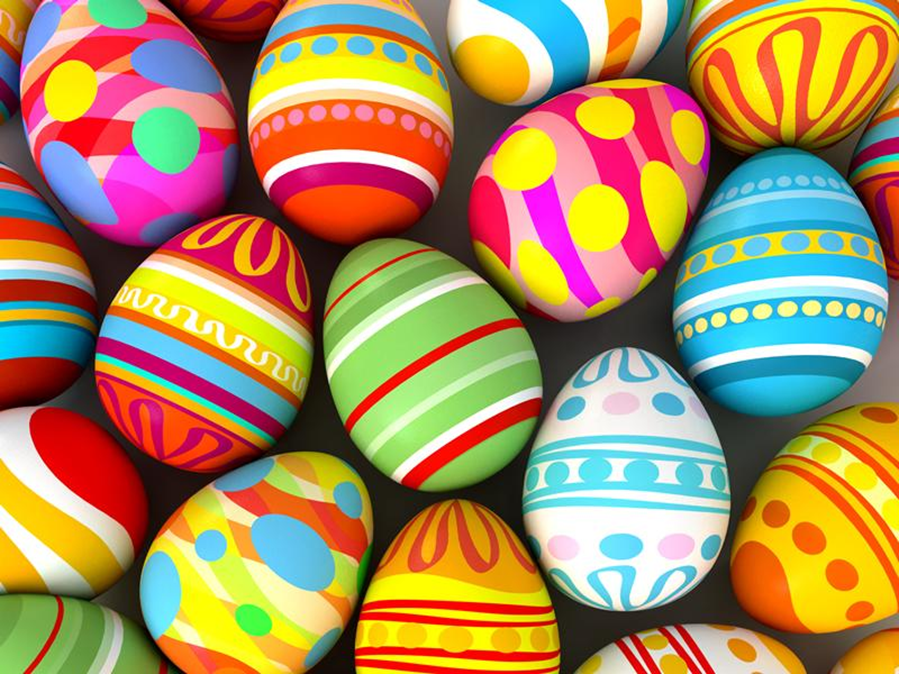 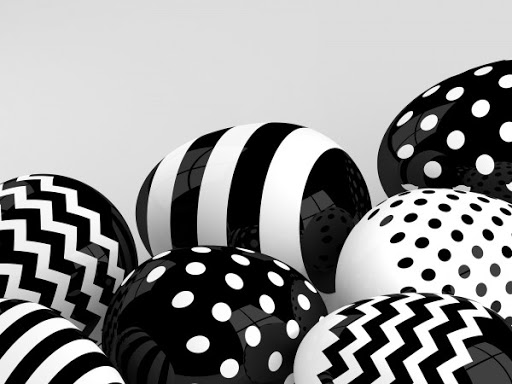 фломастери
темпере
водене боје
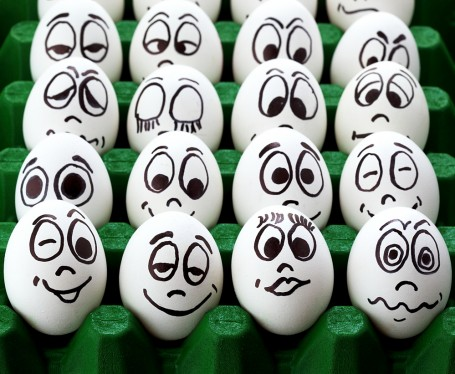 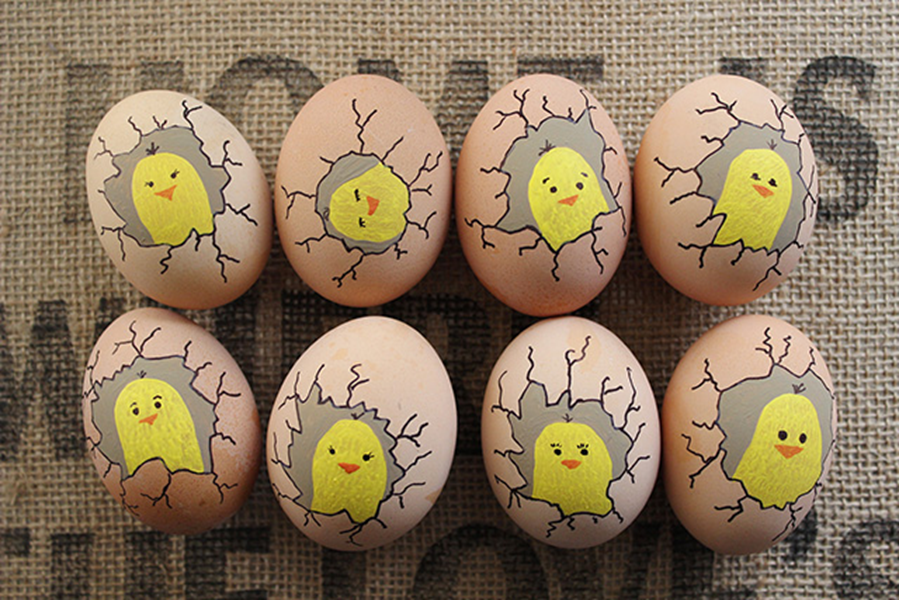 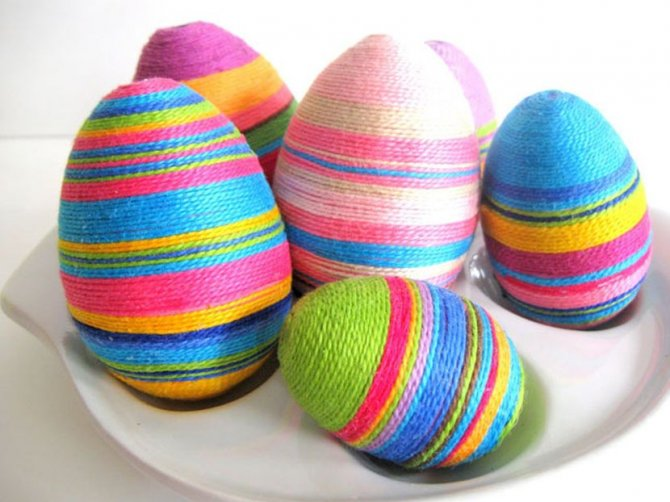 дебљи конац
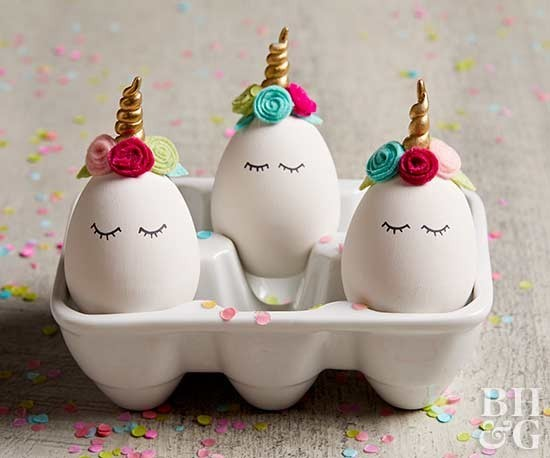 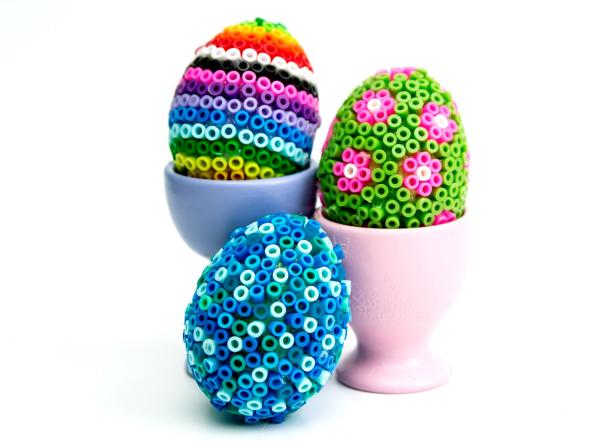 колаж папир
сламчице
тканина
стикери ...
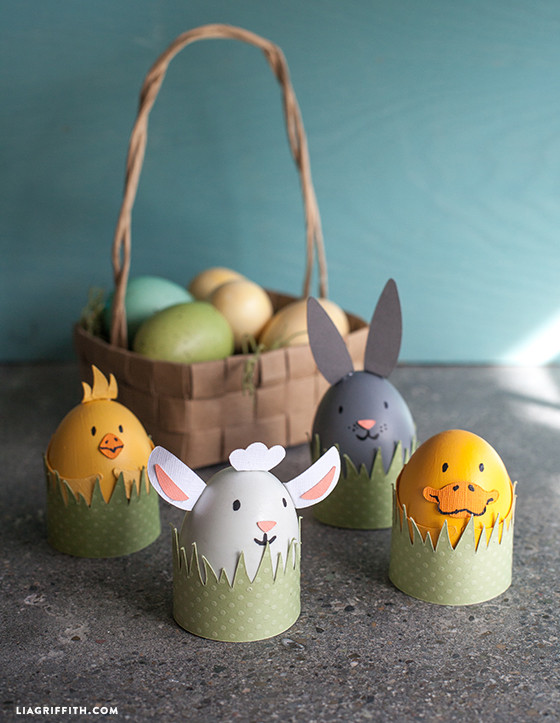 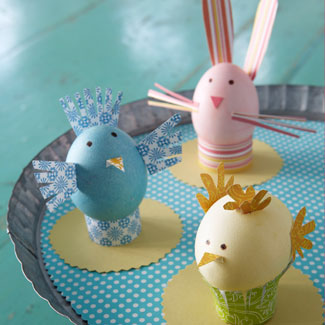 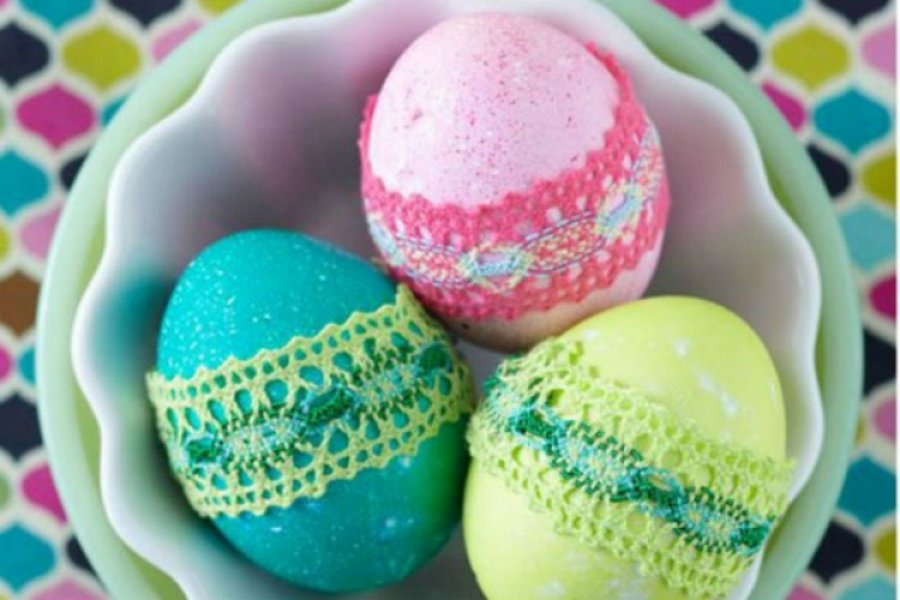 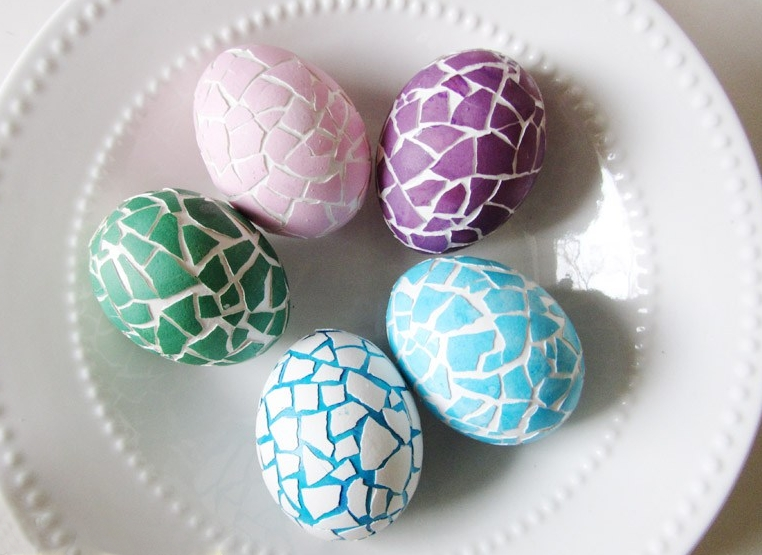 обојена љуска
јајета
салвете
беланце
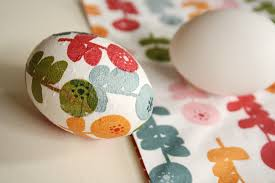 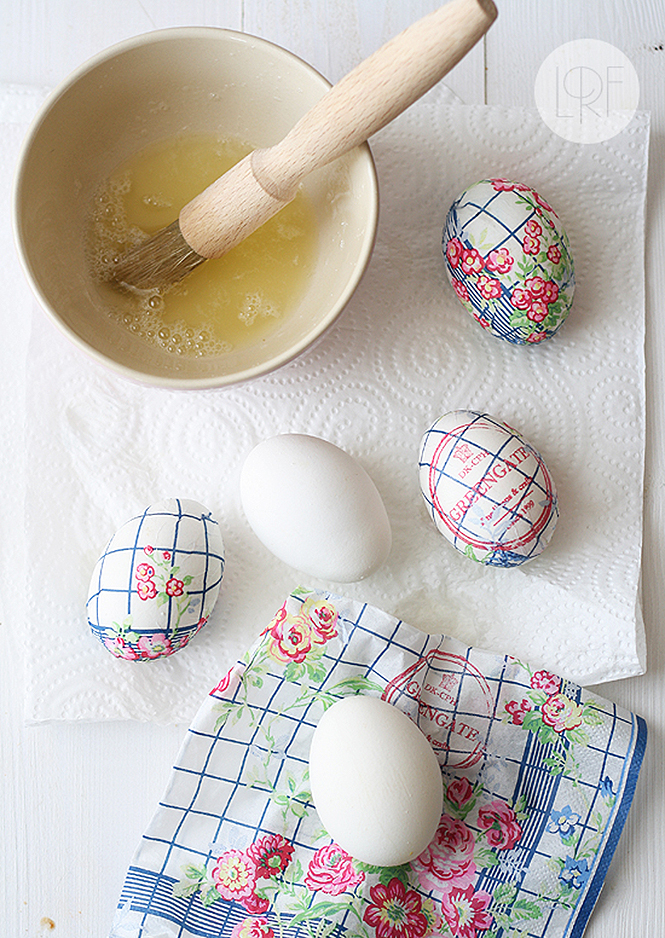 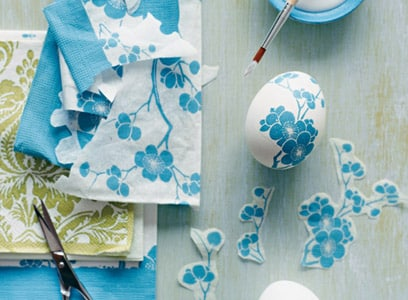 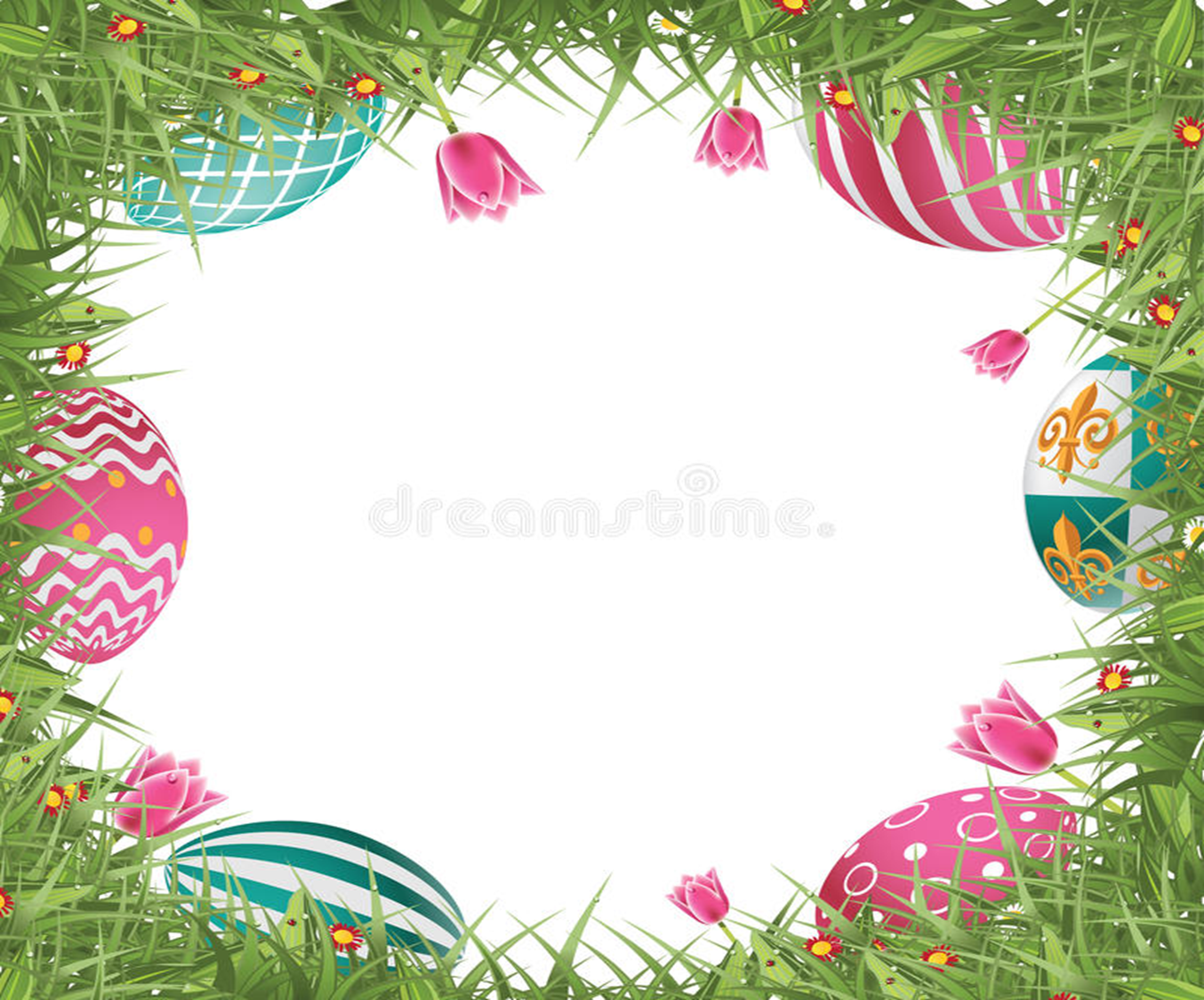 Украси јаје техником по свом избору. Пошаљи слику учитељици до Ускрса.